ИСПОЛНЕНИЕ 
КОНСОЛИДИРОВАННОГО
БЮДЖЕТА
ГОРЕЦКОГО РАЙОНА
ЗА 1 КВАРТАЛ 2024 ГОДА
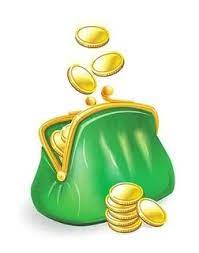 ПОСТУПЛЕНИЕ НАЛОГОВ В РАЙОННЫЙ БЮДЖЕТ ПО СЕЛЬСКОХОЗЯЙСТВЕННЫМ ПРЕДПРИЯТИЯМ
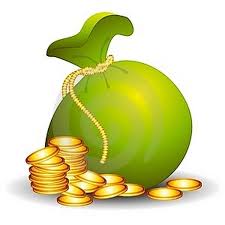 ПОСТУПЛЕНИЕ НАЛОГОВ В РАЙОННЫЙ БЮДЖЕТ ПО ПРОМЫШЛЕННЫМ ПРЕДПРИЯТИЯМ
ПОСТУПЛЕНИЕ НАЛОГОВ В РАЙОННЫЙ БЮДЖЕТ ПО ПРЕДПРИЯТИЯМ НАРОДНО-ХОЗЯЙСТВЕННОГО КОМПЛЕКСА, ЭНЕРГЕТИКИ, ТРАНСПОРТА И СФЕРЫ УСЛУГ
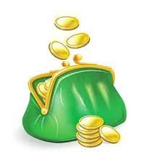 ПОСТУПЛЕНИЕ НАЛОГОВ В РАЙОННЫЙ БЮДЖЕТ ПО ПРЕДПРИЯТИЯМ СТРОИТЕЛЬНОЙ И ДОРОЖНО-СТРОИТЕЛЬНОЙ ОТРАСЛИ
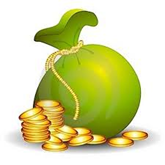 ВЫПОЛНЕНИЕ ПОКАЗАТЕЛЯ СОВОКУПНЫЕ ДОХОДЫ НАРАСТАЮЩИМ ИТОГОМ ЗА 1 КВАРТАЛ 2024 ГОДА И ЗА 1 КВАРТАЛ 2023 ГОДА
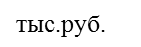 ВНЕБЮДЖЕТНЫЕ ДОХОДЫ ПО ОТРАСЛЯМ БЮДЖЕТА ГОРЕЦКОГО РАЙОНА
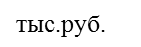